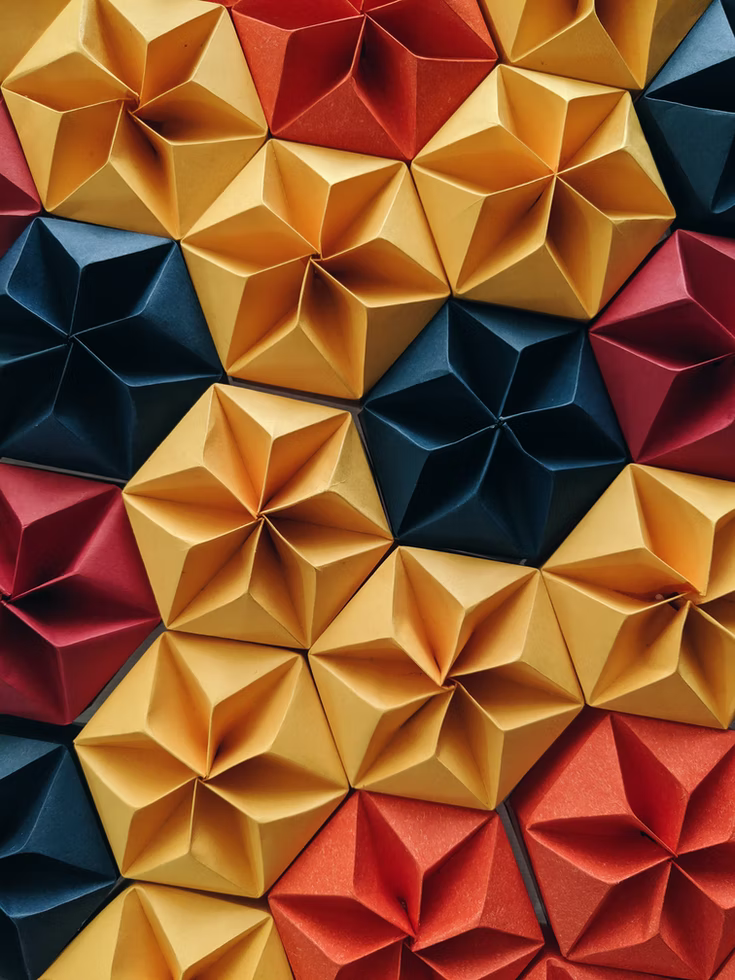 Pattern Recognition
Learning Objectives
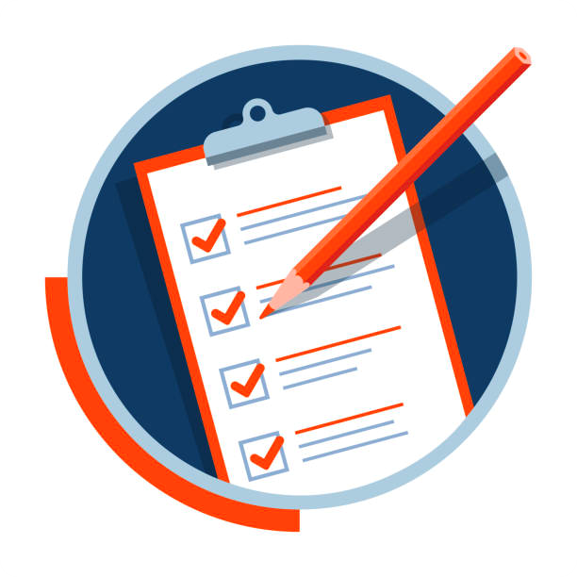 Pattern recognition 
Importance of pattern recognition
Application of Pattern recognition 
Practice pattern recognition
Pattern Recognition
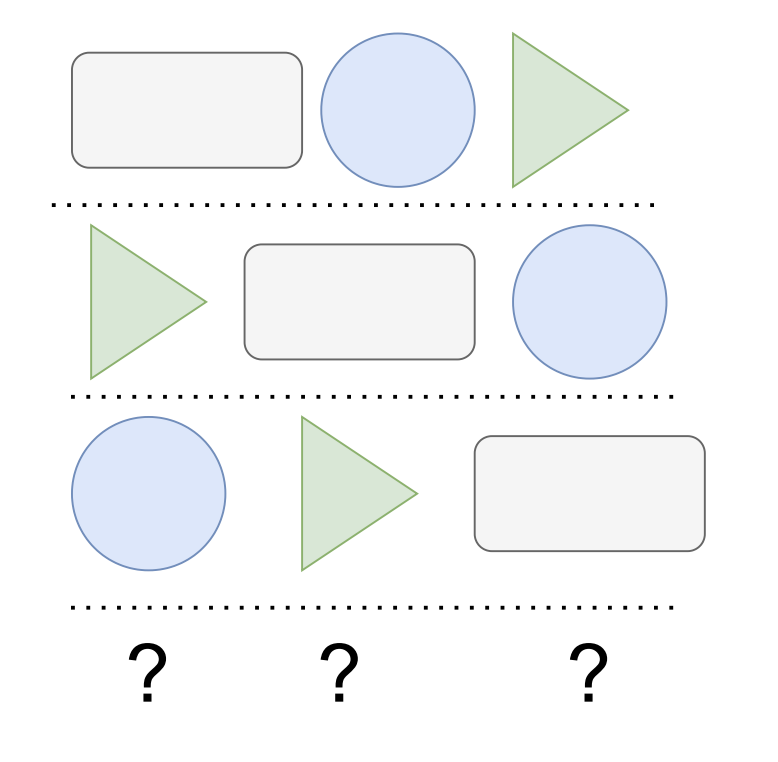 1
Let's start with an example: 
Can you identify a pattern in this picture and predict the arrangement of the shapes in the row number 4?
2
3
4
Pattern Recognition
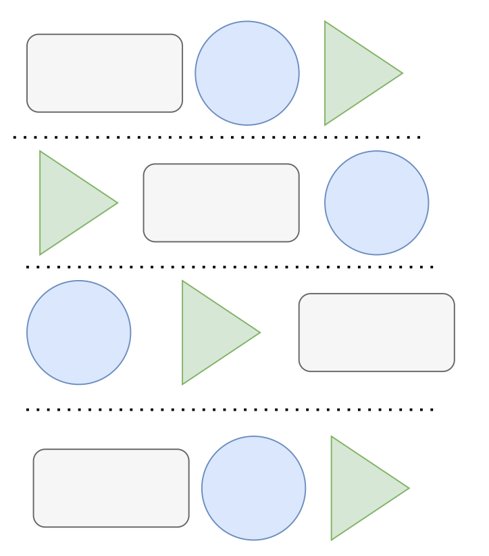 You might have already guessed the right answer! 
How did we predict the arrangement? 
- We observed the similarities and differences between the first three rows and predicted the arrangement (solved the problems based on a developed pattern). 

What are the observed similarities and differences? 
Similarities: the unique shapes and colors and direction of the shift (right shift in shapes of every row)
Differences: The position of shapes in each row
What is Pattern Recognition
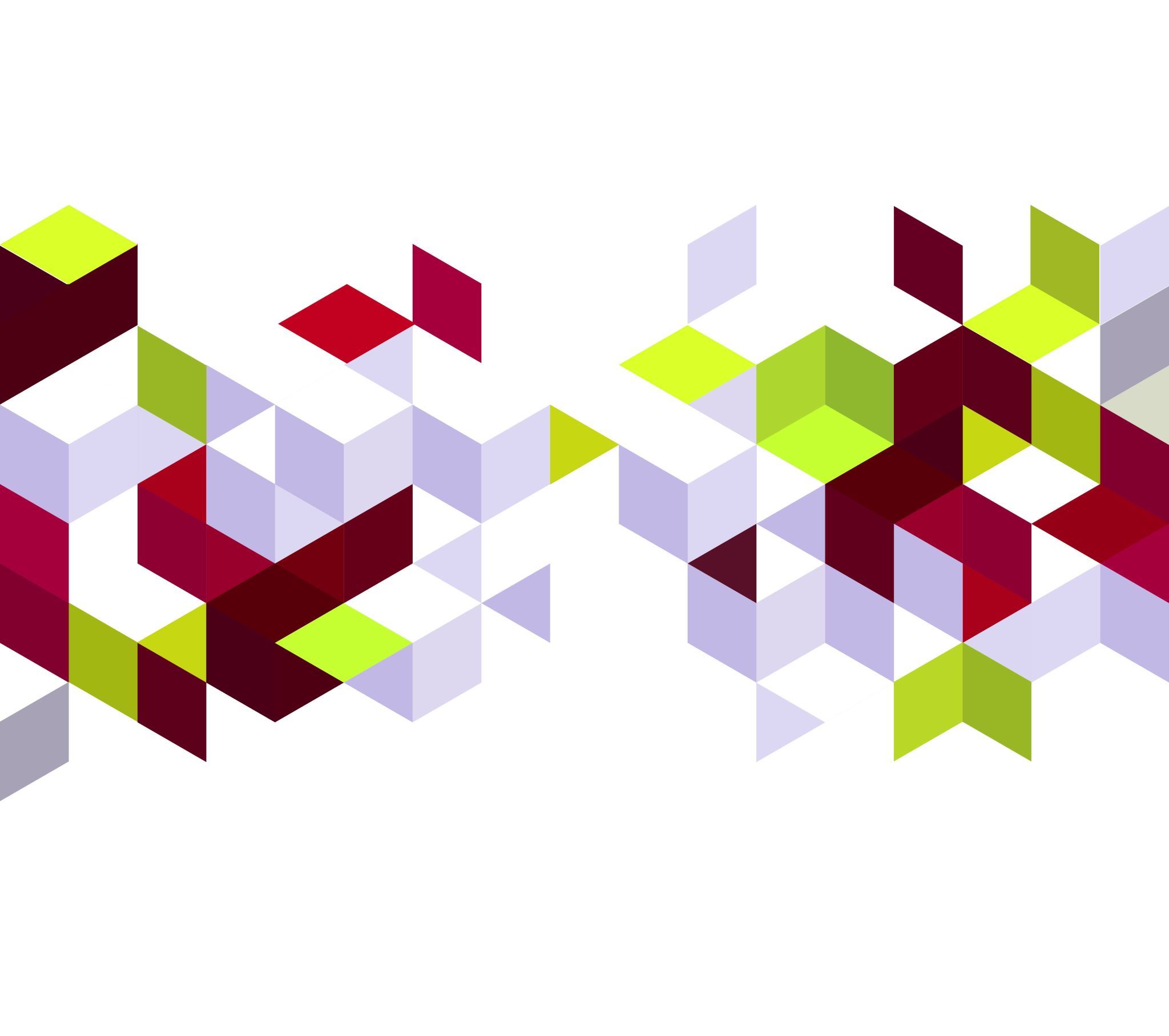 Pattern recognition is the skill of recognizing the similarities and differences between concepts and objects. 
Pattern recognition is the ability to analyze and identify the shared characteristics between parts of a decomposed problem. (Can we conclude pattern recognition occurs after decomposition?) 
Pattern recognition is a core computational thinking skill that helps in creating shortcuts to solve complex problems.
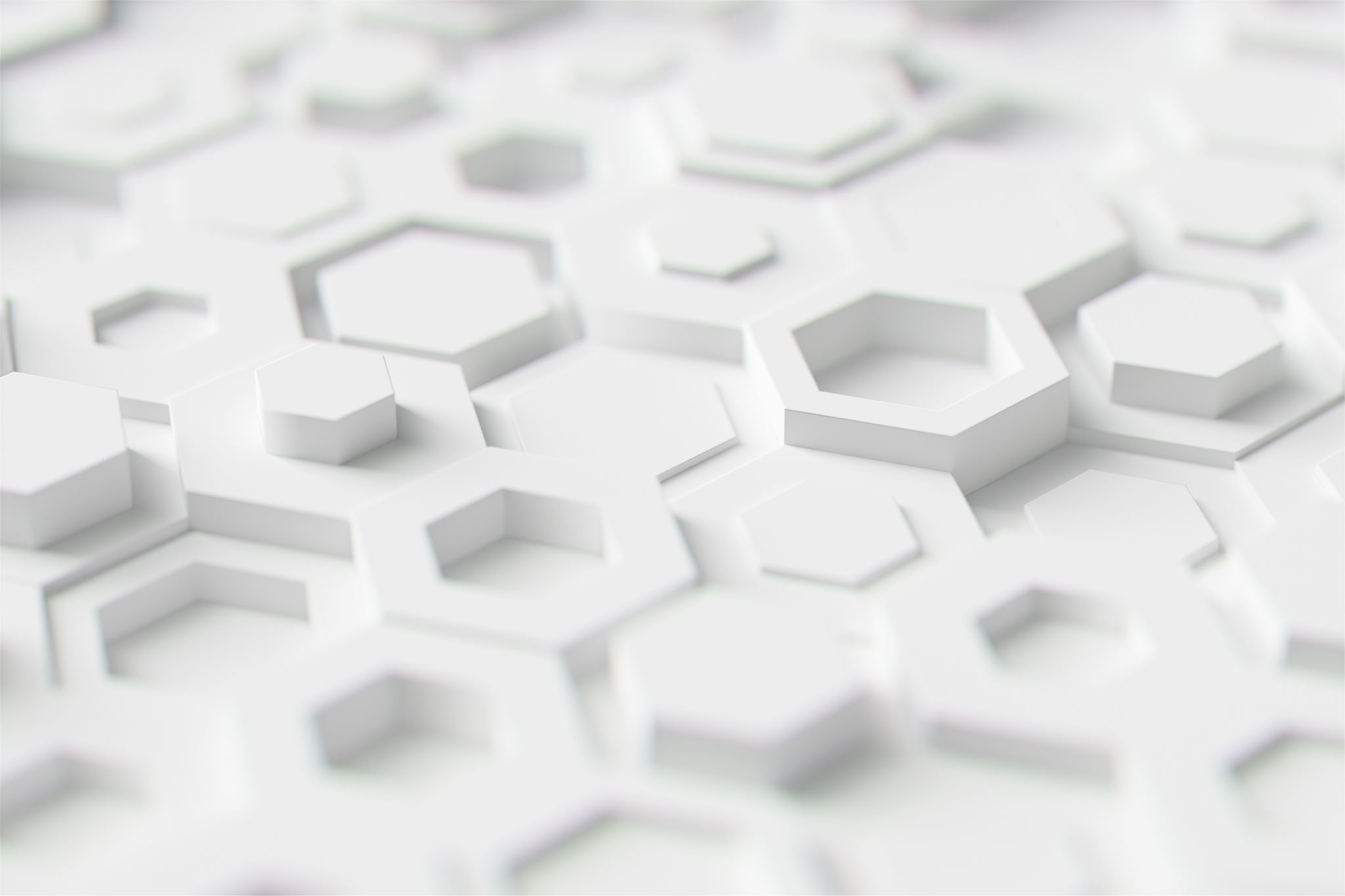 More on Pattern Recognition
Pattern recognition is a key skill for problem-solving. 
It can be applied to identify the commonalities of the problems and finding solutions to address them. 
In the process of solving a problem, it helps in identifying the solution that can be used again from similar problems that were solved in the past. 
Pattern recognition helps avoid duplications, and not to reinvent the wheel!
Pattern Recognition in Computational Thinking
Pattern recognition is one of the key components of computational thinking. 
Patterns help in creating an abstraction of a concept that can be used over and over again without being similar in every instance of the application. 
We may conclude that pattern recognition goes hand in hand with  abstraction (creating an abstraction of the problem and solution to be applied in similar problems/domains in the future).
Pattern Recognition in Everyday life
Pattern Recognition on Computer Science
Pattern recognition helps us solve computing problems easily and develop advanced algorithms for complex problems. 
For example, in programming and software development we create patterns based on the best practices and replicate the style of their architecture for other applications in the same domain (-- design patterns and domain-specific software architecture design). 
In artificial intelligence, we use pattern recognition to analyze data and identify similarities to recommend an object or content to the end user. 
 For example, Amazon, Netflix, or Facebook recommend items, movies, and friends or events from the patterns they develop based on your interaction history with these systems.
Additional Resources
https://youtu.be/SC30MuyK1-8
https://equip.learning.com/pattern-recognition-computational-thinking/
https://medium.com/tech-based-teaching/thinking-in-patterns-a-brief-intro-to-pattern-recognition-4c33258acad 
https://www.geeksforgeeks.org/pattern-recognition-introduction/
https://www.educba.com/pattern-recognition-applications/